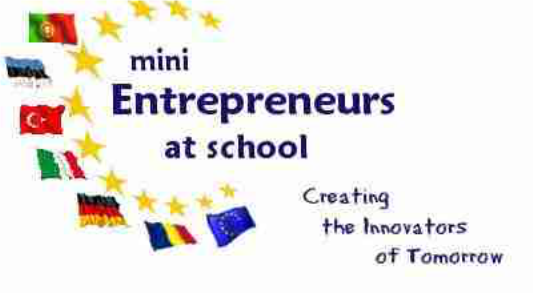 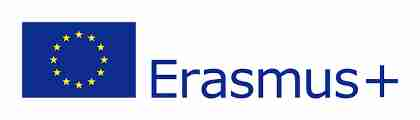 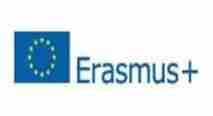 Selling...it´s a SERIOUS BUSINESS
Sandra Pügi
Anne Nukk
Eve Salundi 
Mathilda Kerner
Mairi Haniott
Kehl, 2017
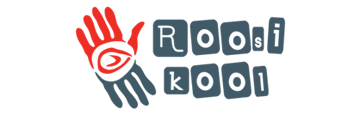 Preparation for school fair
4 time per year takes place school fair in Roosi´s school
Children make carpets, wall decorations, sweets and stress balls
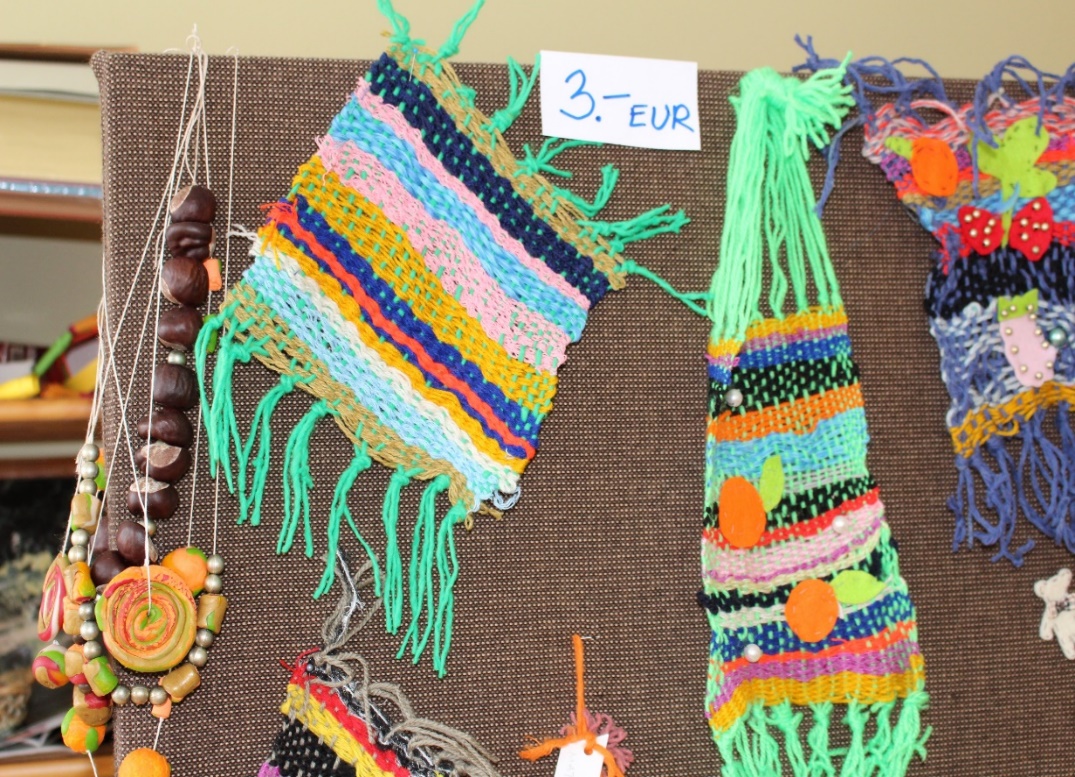 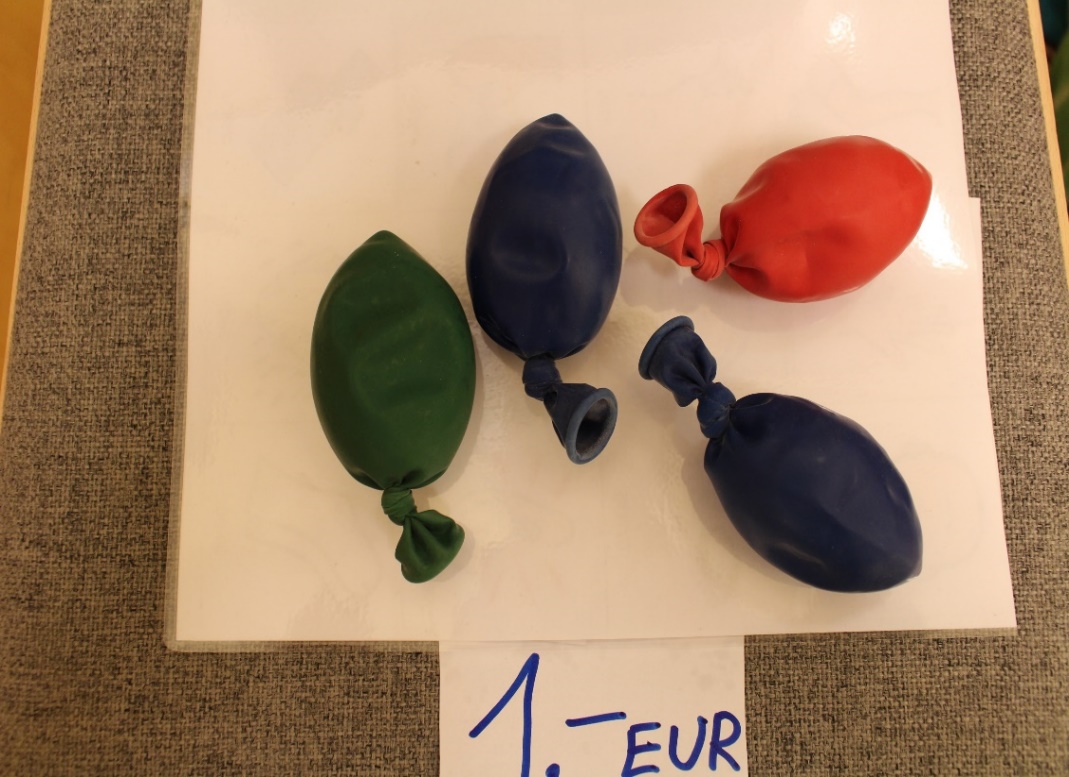 Wall decorations
Gingerbreads and cookies
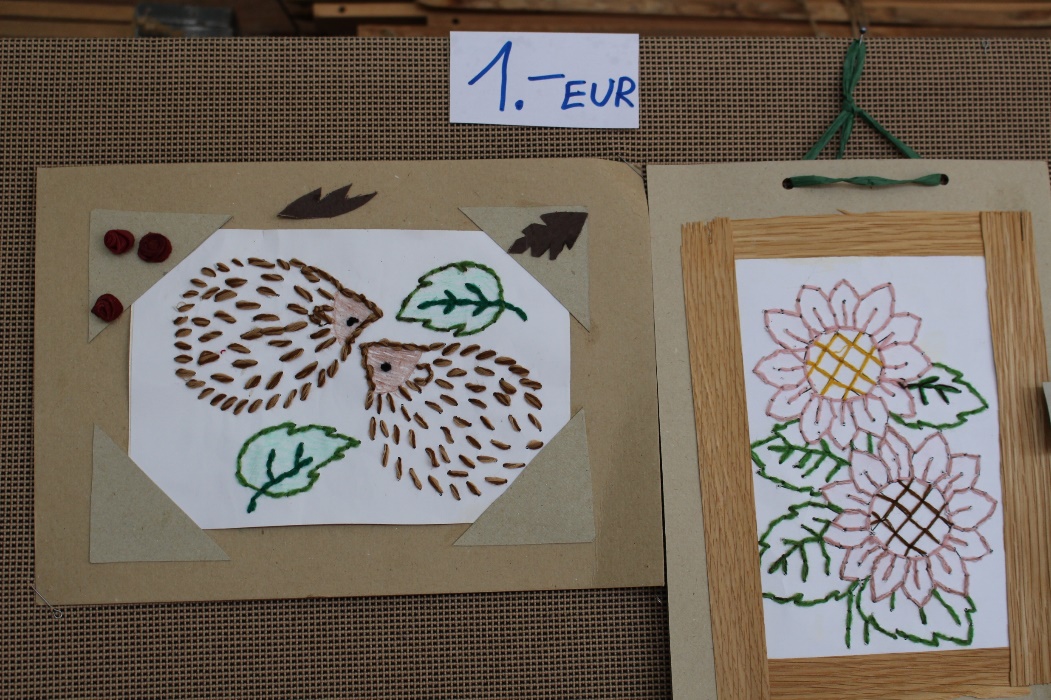 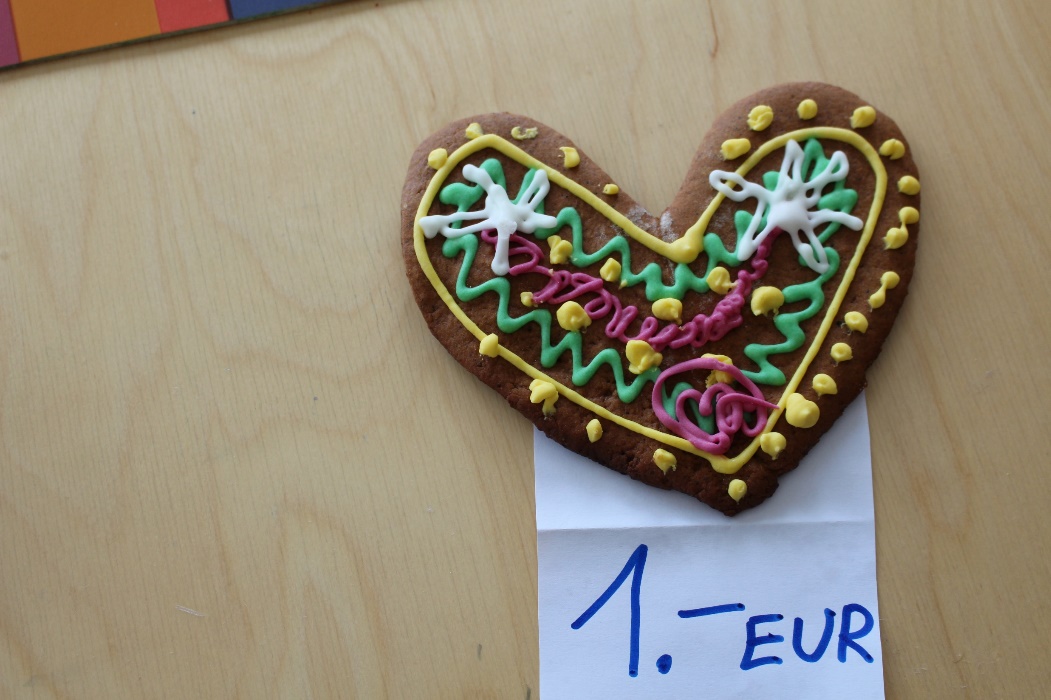 Carpets
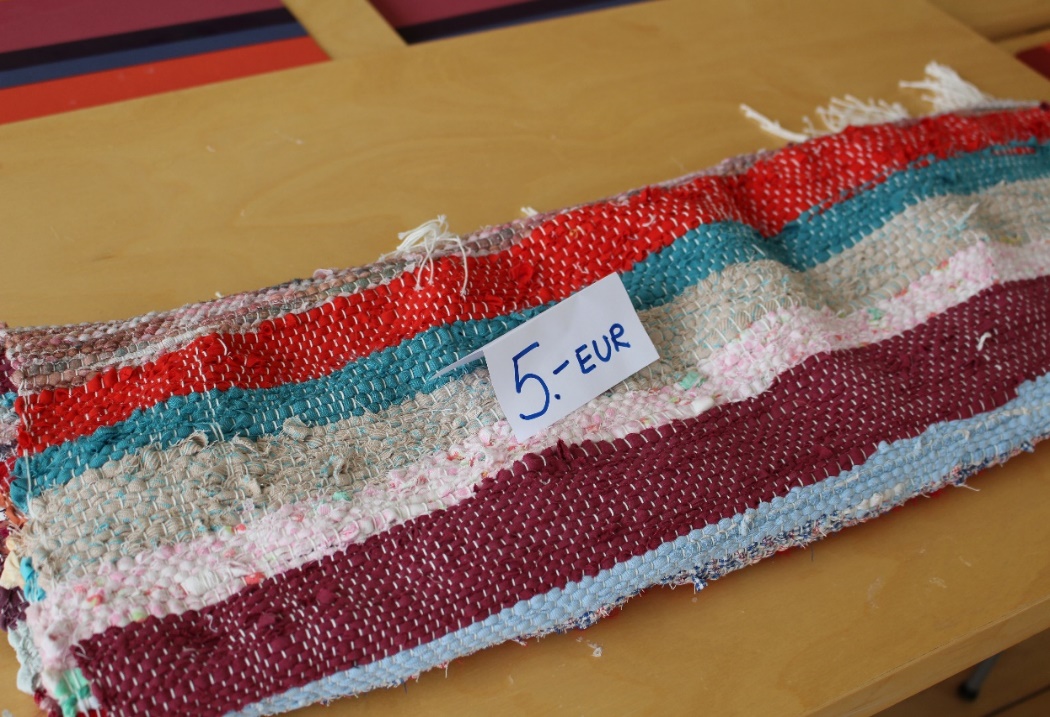 And then fair took place...
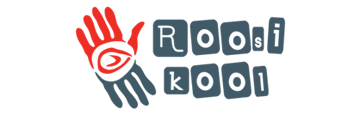 The customers are usually other students, teachers and parents
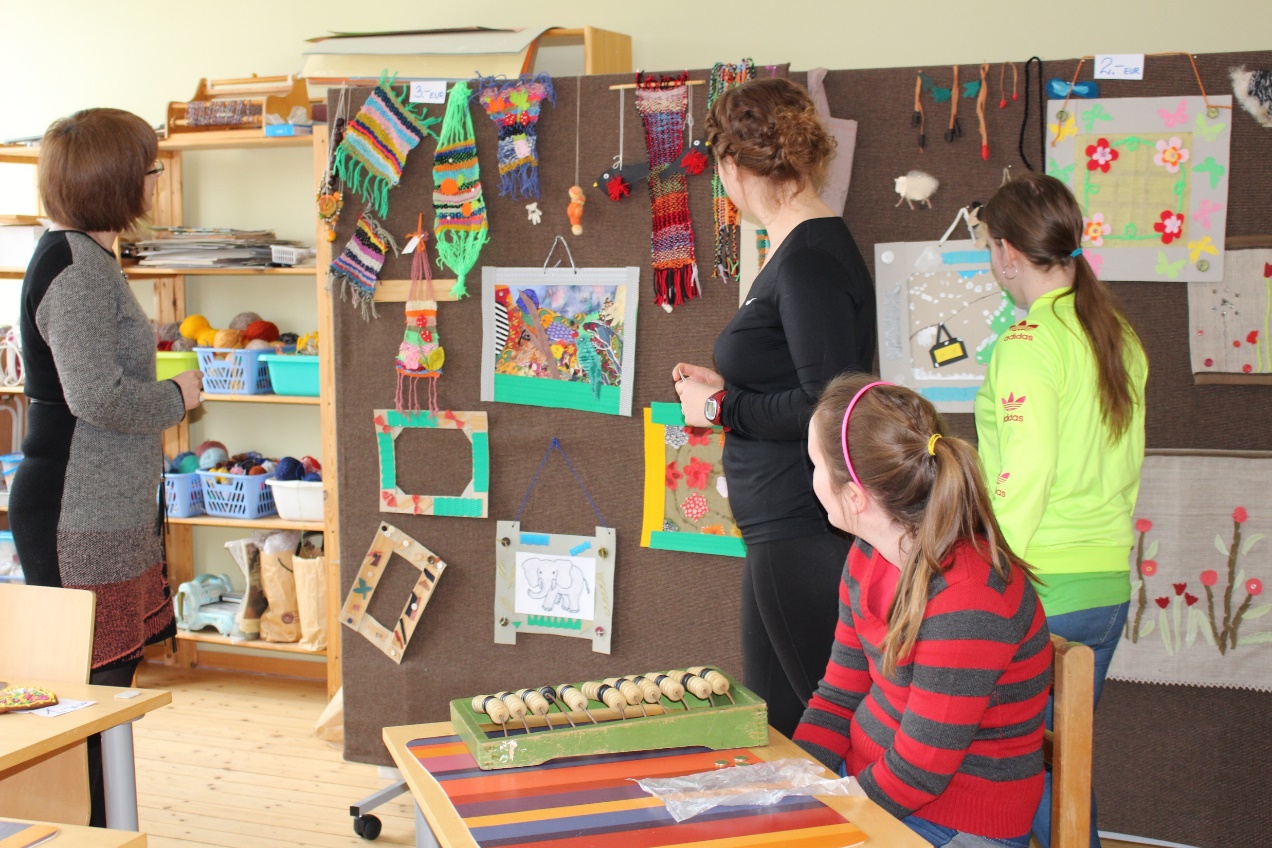 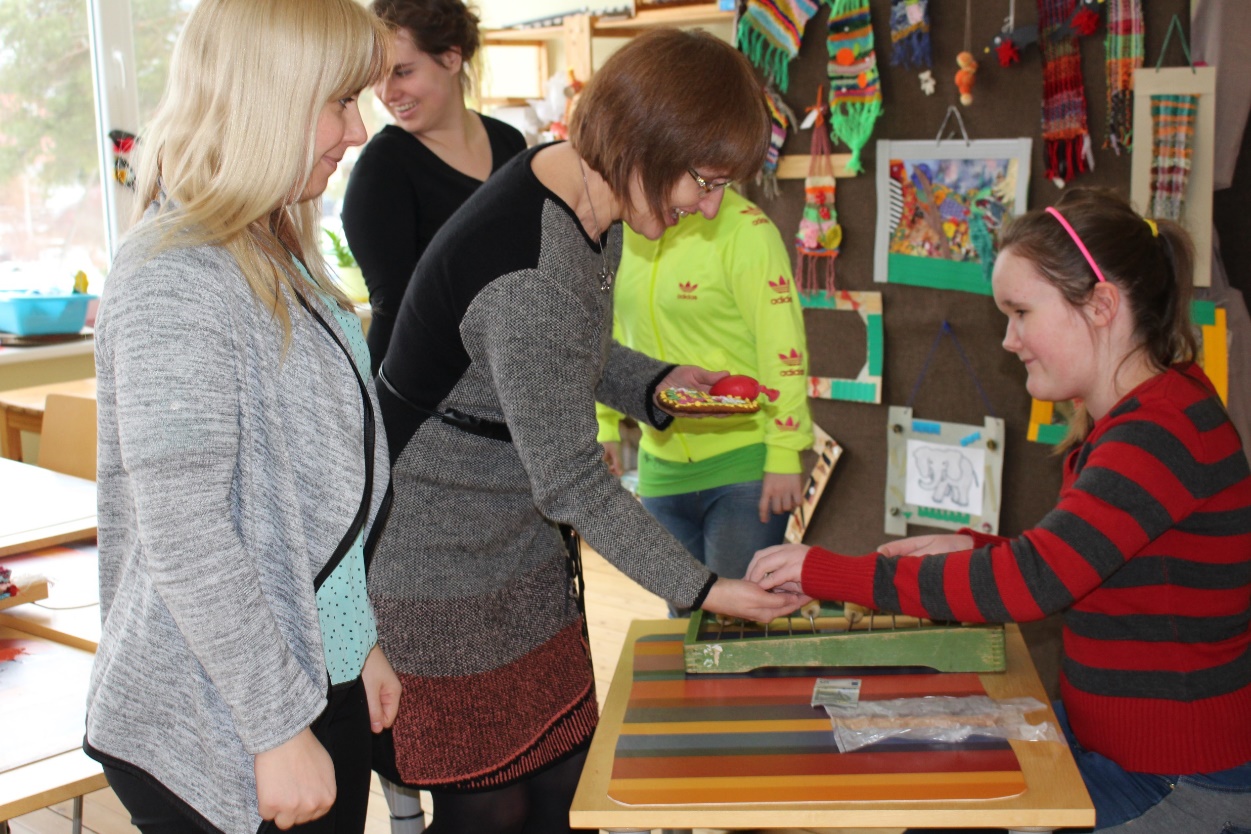 How do to Selling?
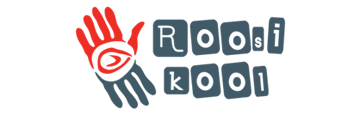 Children are offering their selling products for customers
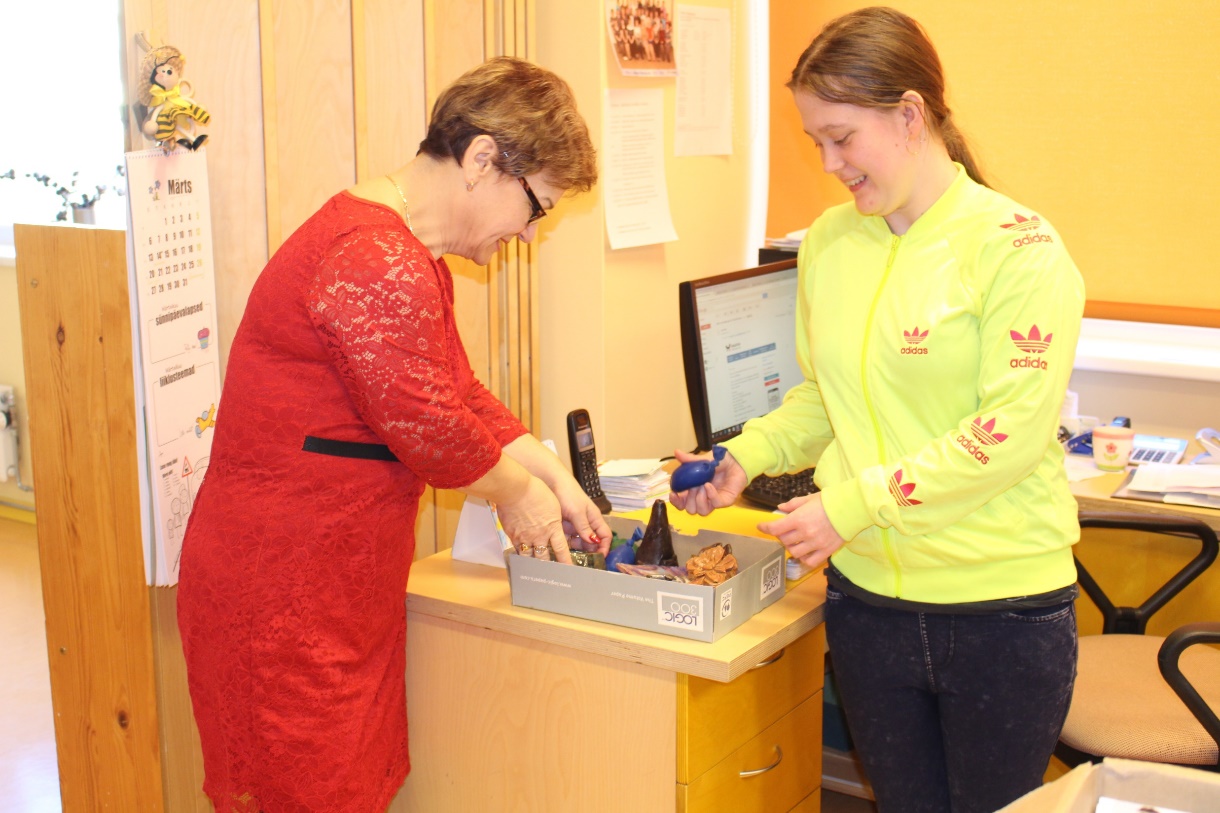 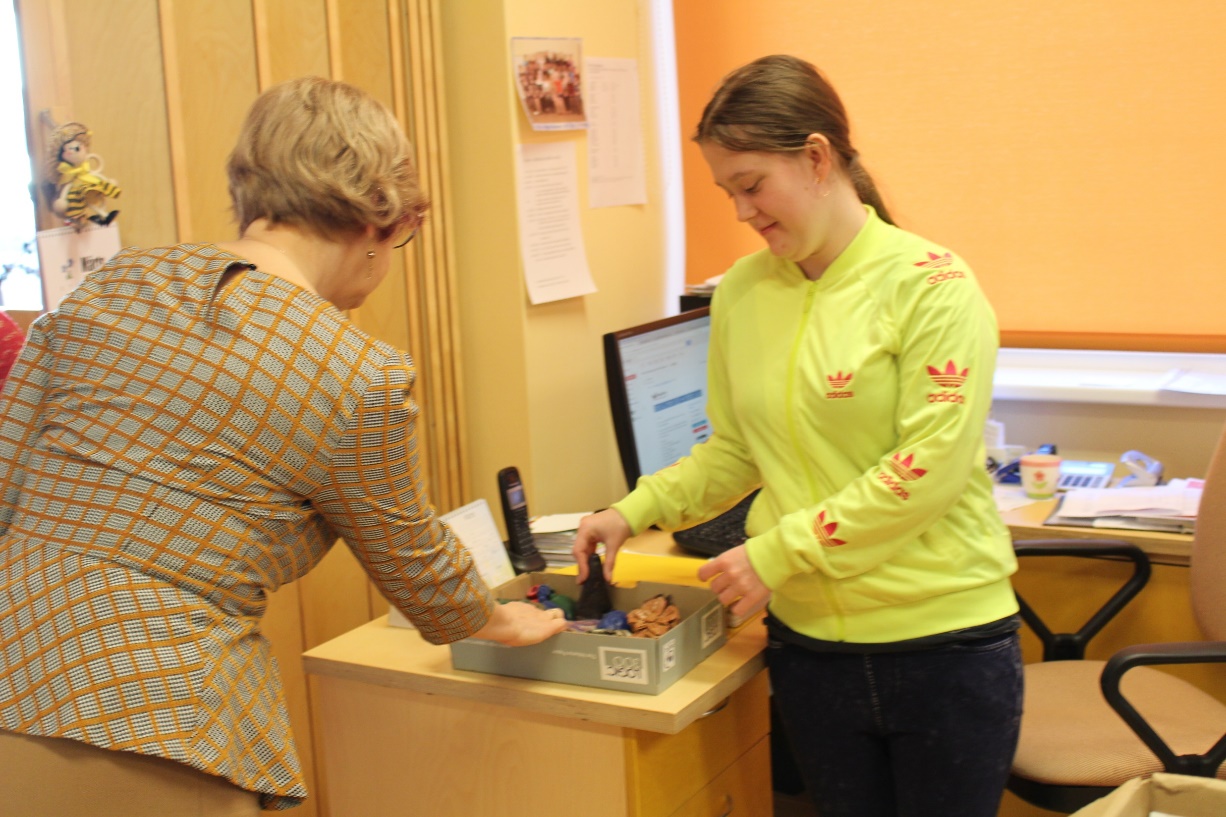 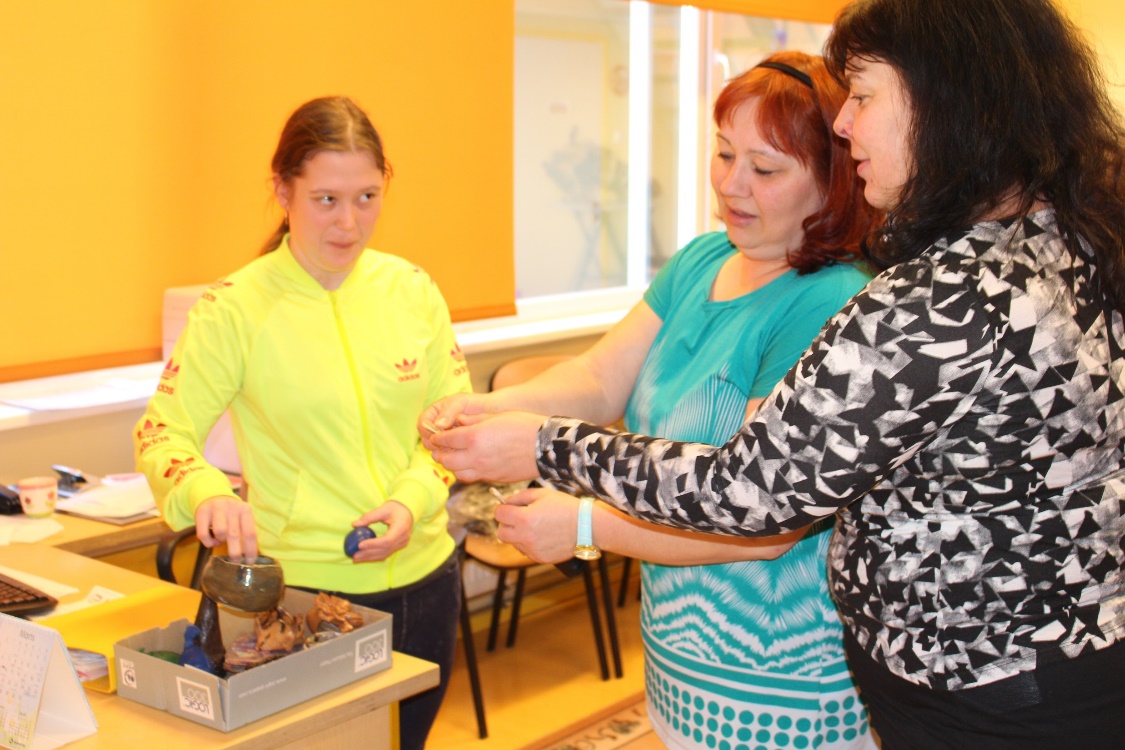 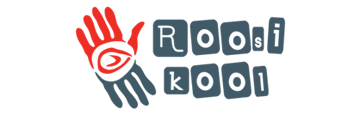 Children are excited and enjoyed selling
activity
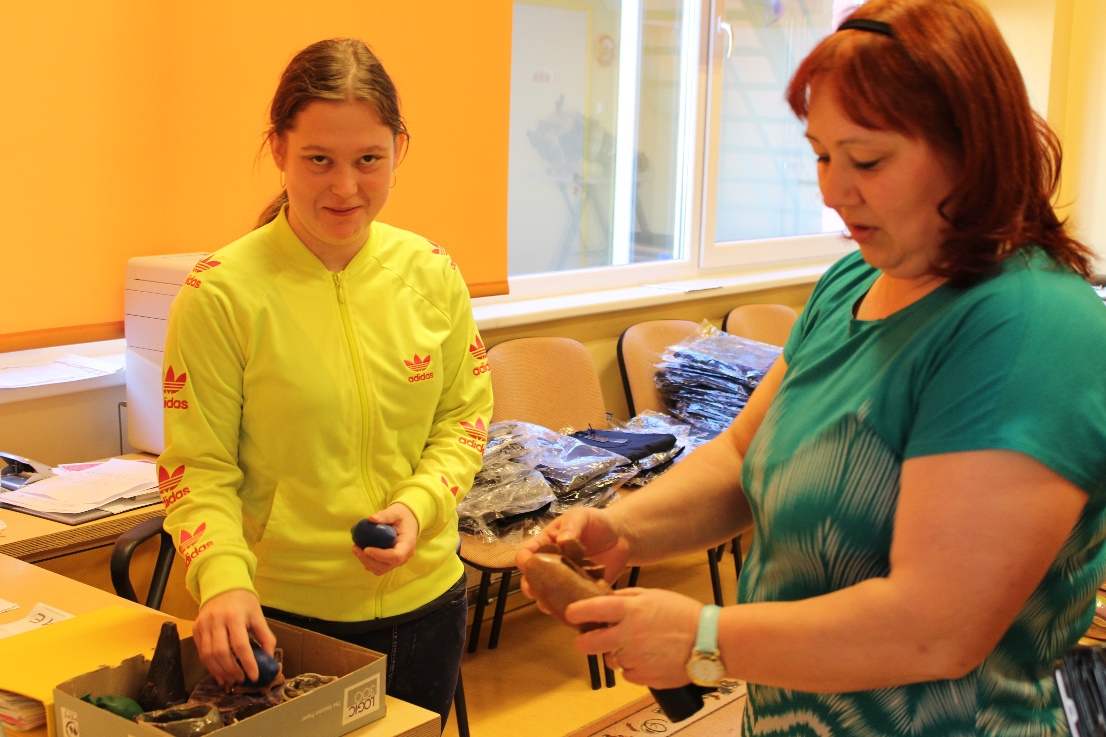 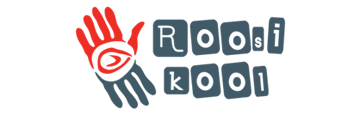 But it is not that easy...
Calculating the money is the most difficult part
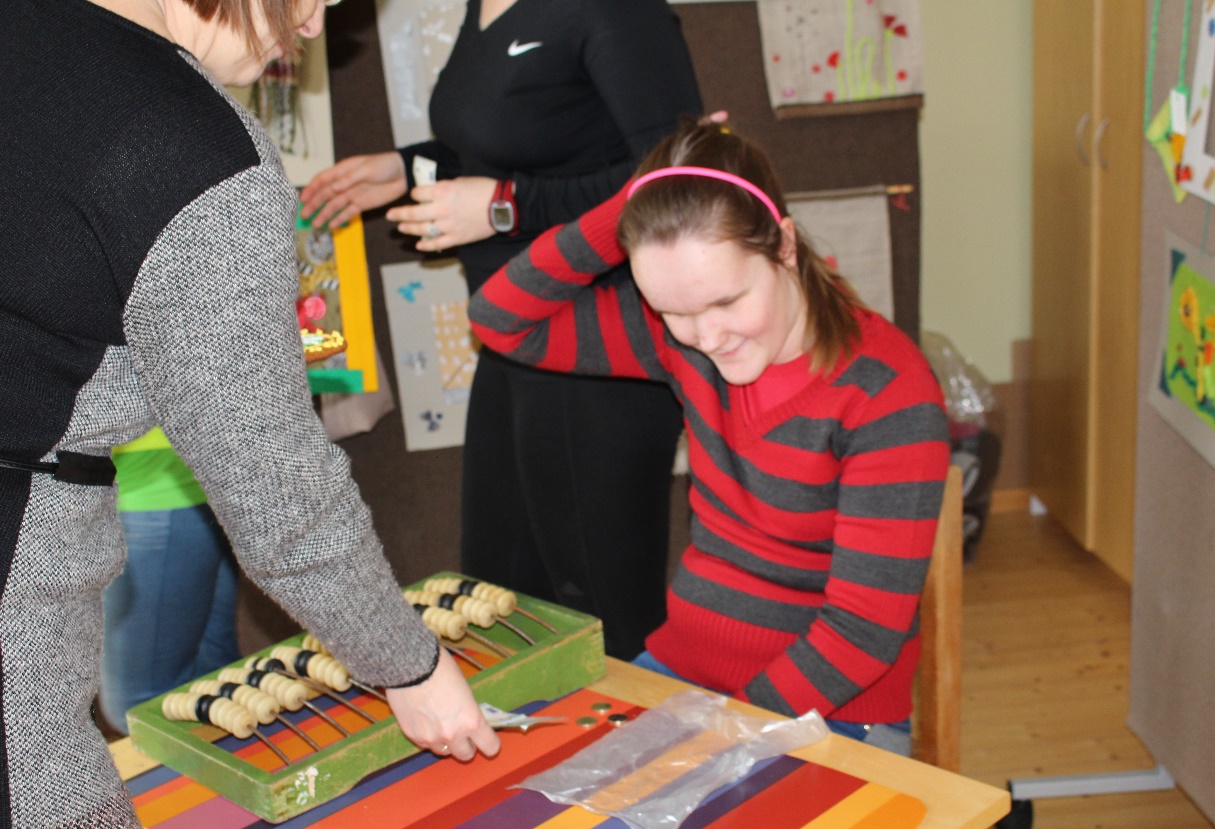 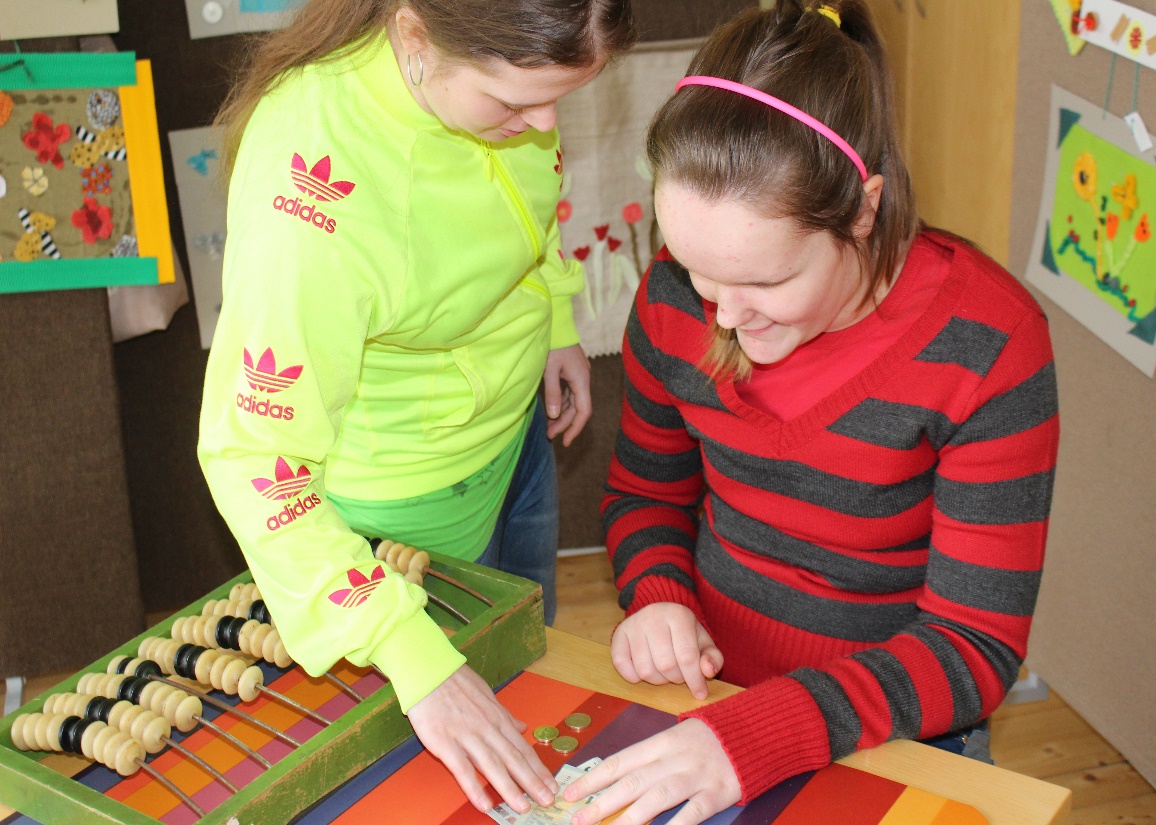 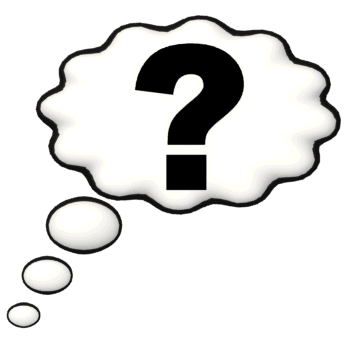 How much money i have to give back
They needed help to know, how much money they have to give 
back for customer
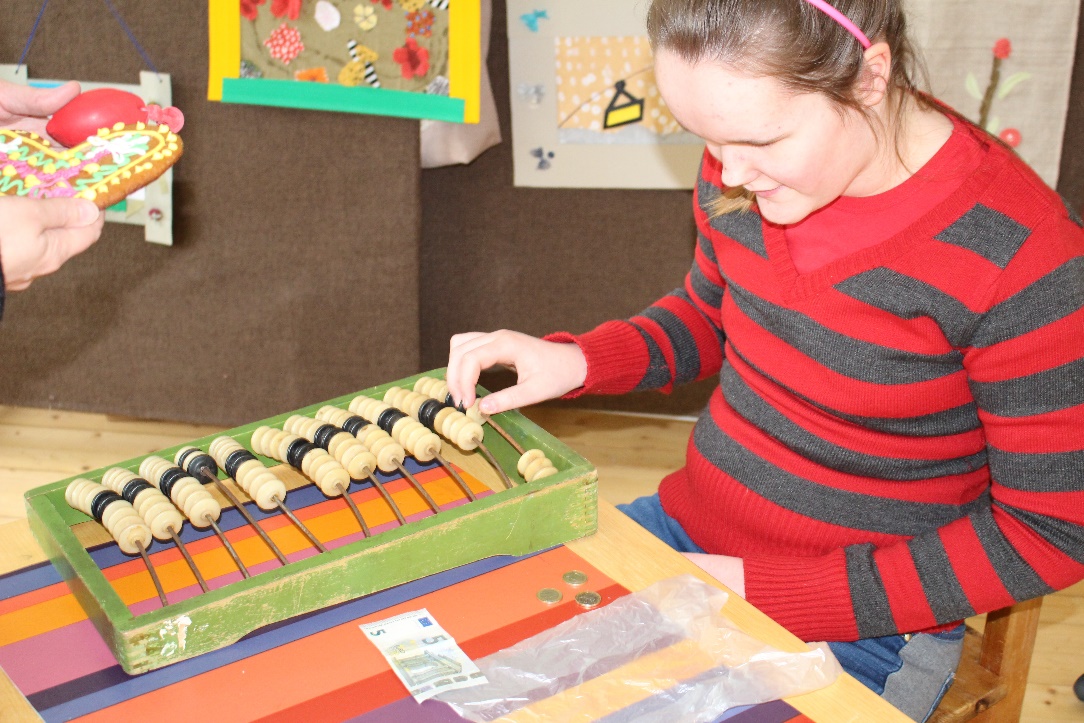 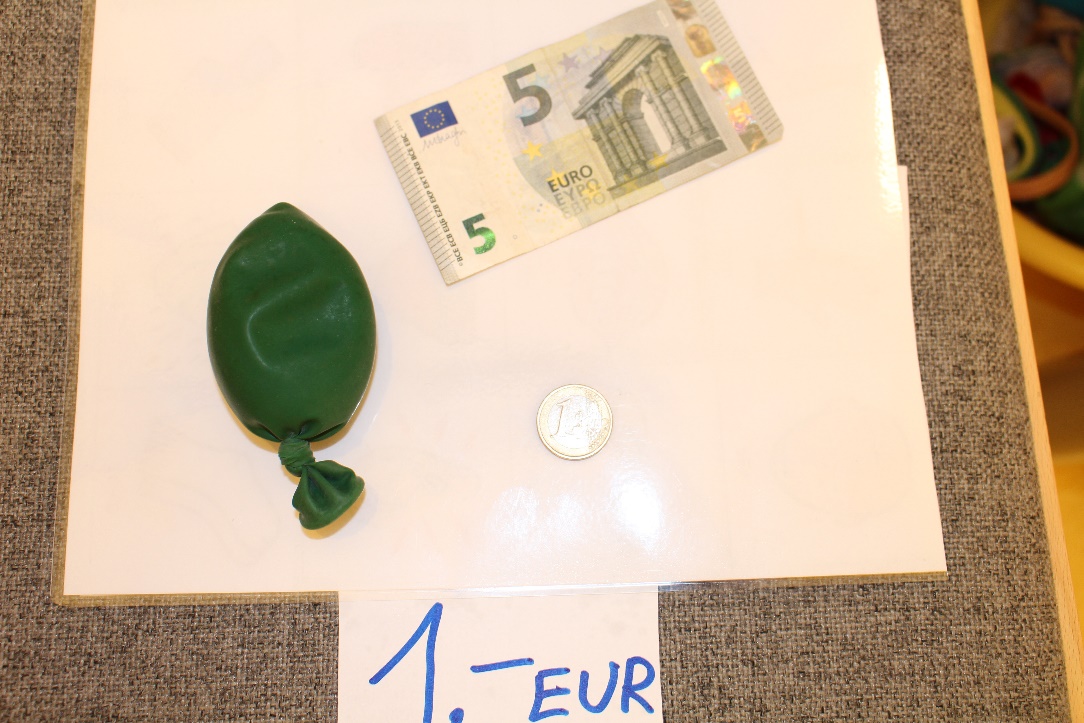 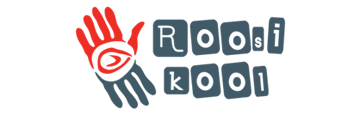 Everybody WAS happy and pleased
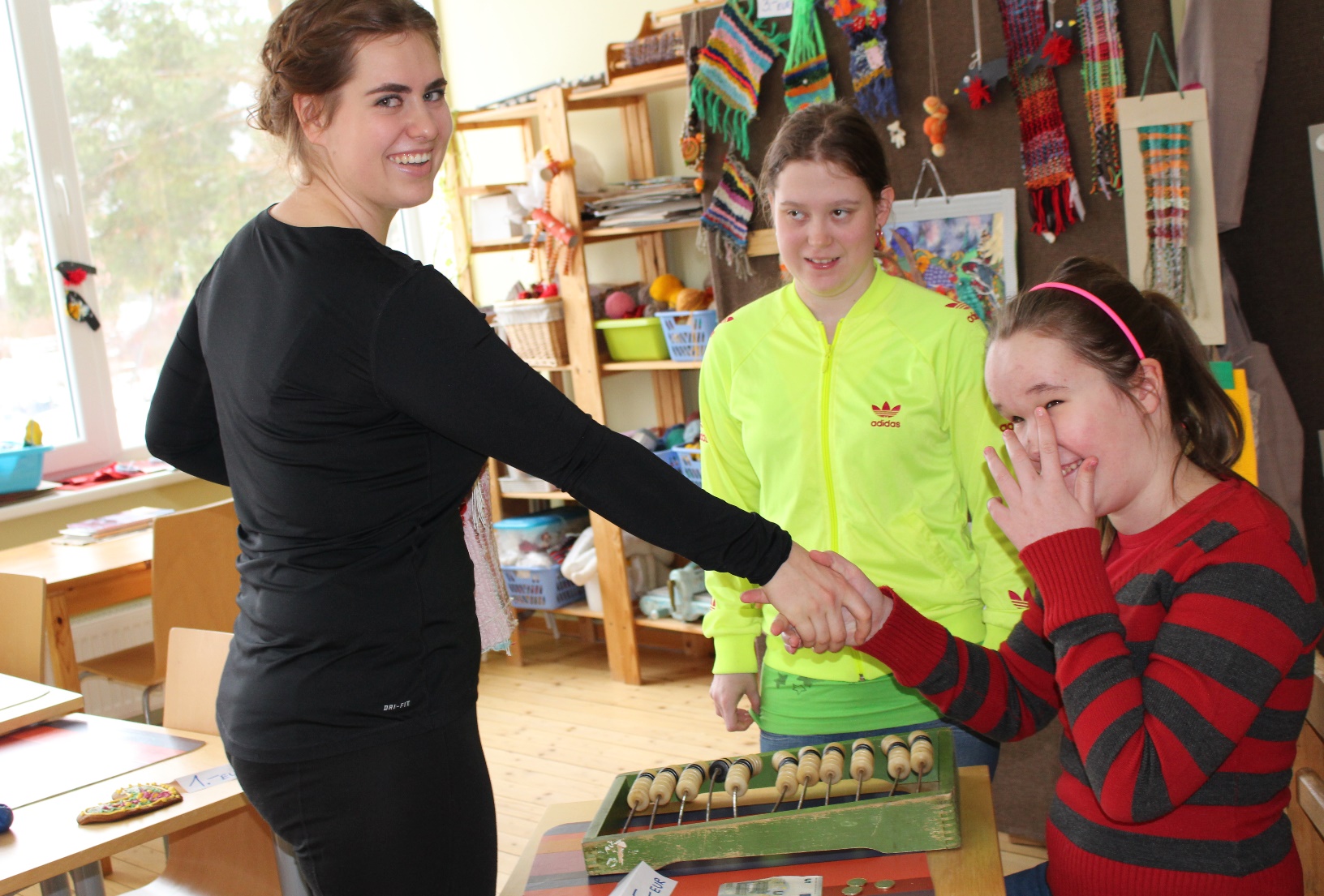 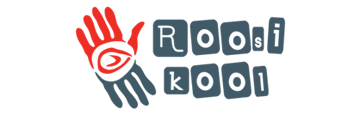 Thank you for attention! 